Modul 2:BaCuLit – Grundlagen der UnterrichtsplanungBlock 1: Erstes Prinzip der Unterrichtsplanung: Metakognition
[Speaker Notes: Falls dieser Block isoliert angeboten wird und die TN sich noch nicht kennen, können Sie den Workshop mit Spielen zum Kennenlernen beginnen (genauere Anleitungen dazu siehe BaCuLit  M1_1 AB1. Bitte beachten Sie bei Ihrer Planung (als Dozent oder Dozentin), dass diese Spiele ca. 30 Minuten dauern, die in der vorliegenden Kursplanung nicht enthalten sind.

Runde 1
TN schreiben drei Aussagen zu Tätigkeiten auf, die sie in ihrer Freizeit tun (z.B. „Fallschirmspringen“) oder Lebensmittel, die sie besonders gerne essen usw.
2 Aussagen müssen der Wahrheit entsprechen und 1 Aussage ist gelogen.
TN bewegen sich frei im Raum, bleiben vor einer Person stehen und halten das Blatt sichtbar vor ihrem Körper. 
In einem kurzen Gespräch versuchen die Personen herauszufinden, welche der Aussagen gelogen ist und diese wird durch einen Strich hinter der Aussage gekennzeichnet. 
Auflösung durch Markierung und Vorstellung bei Runde 2

Runde 2
TN schreiben drei Erwartungen auf, die sie an die Veranstaltung haben.
2 Erwartungen tragen zum Erfolg bei, 1 Erwartung soll auf keinen Fall eintreten.
TN stellen sich diese gegenseitig vor, pinnen sie an Wand – dabei wird auch aufgelöst, welche Tätigkeit aus Runde 1 gelogen war.]
Das BaCuLit Kerncurriculum: 9 Module in 23 (optionalen) Dreistunden-Lehreinheiten
Förderung des Selbstkonzeptes von Lehrkräften als Vermittler fachbezogener Schriftsprach-Kompetenzen
Modul 2: Grundlagen der Unterrichtsplanung nach BaCuLit
[Speaker Notes: Block 1:  Erstes BaCuLit-Kernkonzept Metakognition 
Grundlagen: Was ist Metakognition?
Praxis: Was heißt metakognitives Unterrichten?

Block 2: Zweites BaCuLit-Kernkonzept: Unterstützende Interaktion
Merkmale einer lernfördernden Interaktion im Unterricht
Die kognitive Meisterlehre und die Förderung von SuS in der „Zone der nächsten Entwicklung“  

Block 3: Das BaCuLit-Modell der Unterrichtsplanung
Das BaCuLit-Modell der Unterrichtsplanung und seine Grundlagen 
Praxis der Unterrichtsplanung mit BaCuLit-Prinzipien.]
Inhalte dieses Modulblocks
Grundlagen: Was ist Metakognition?
Worin liegt der Unterschied zwischen Kognition und Metakognition?
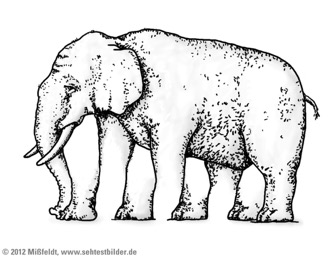 Kognition: 
Wie viele Beine hat der Elefant?​
​



​
Metakognition: ​
Warum kann man die Beine ​
so schlecht zählen? ​
Roger Shepard: Der unmögliche Elefant (1990) ​
(http://www.sehtes tbilder.de/optische-taeuschungen-illusionen/images/elefant-fuenf-beine.jpg)
[Speaker Notes: Wir beginnen unsere Überlegungen zum Unterschied zwischen Kognition und Metakognition mit dieser Zeichnung des amerikanischen Psychologen Roger Shepard, der sie 1990 erstmals in seinem Buch „Mind Sights“ veröffentlichte (S. 79). Wenn Sie dieses Bild eine Weile betrachten, werden Sie feststellen, dass es beinahe unmöglich ist herauszufinden, ob der dargestellte Elefant vier, fünf oder sogar mehr Beine hat. Eine Frage auf der kognitiven Ebene würde lauten: Wie viele Beine hat der Elefant? Eine Frage auf der metakognitiven Ebene würde lauten: Warum ist es so schwer, die Beine des Elefanten zu zählen? Die zweite Frage geht offensichtlich über die erste Frage hinaus, weil sie auf das Verständnis der grundlegenden Prinzipien zielt, die die Effekte auf der Oberfläche hervorbringen. Metakognition ist also Denken über das Denken: der Begriff beschreibt den Moment, wenn unsere kognitiven Aktivitäten selbst-reflexiv werden, also wenn wir darüber nachdenken, auf welche Art und Weise unser eigenes Denken funktioniert.]
Metakognition: (Nach-)Denken über das Denken
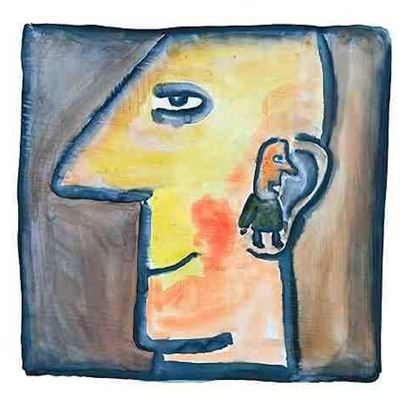 Wenn Lerner metakognitiv arbeiten, dann … 

übernehmen sie Verantwortung für ihren Lernprozess
setzen sie sich Ziele, kennen Strategien, um diese zu erreichen und können ihre Pläne zu deren Erreichung überarbeiten
wissen sie,  wann man etwas wiederholt lesen muss, sich selbst Fragen stellt und Informationen organisiert
kontrollieren sie ständig ihren Lernprozess: Verstehe ich das? Sollte ich das aufschreiben? Macht  der Autor den Inhalt klar genug verständlich? Oder brauche ich weitere Informationen? 

(C. Santa et al., Project CRISS 2012, S. 6)
© SAMTAK, National Reading Centre, 
University of Stavanger
[Speaker Notes: In einigen amerikanischen Programmen zur Lehrerfortbildung, deren Fokus auf fachübergreifender Schriftsprachkompetenz liegt und die die durchschlagendste Wirkung zeigen – beispielsweise das Projekt CRISS oder die kognitive Meisterlehre im Lesen – ist Metakognition das zentrale Prinzip für das Lernen schlechthin. Später werden Sie mehr Informationen über den Ansatz der kognitiven Meisterlehre des Lesens erhalten, jetzt werden wir uns auf das Project CRISS konzentrieren. Das Akronym CRISS steht im Englischen für „Creating Independence through Student-owned Strategies“, was auf Deutsch so viel meint wie „Schüler zu strategischen und unabhängigen Lernern machen“. Dieses Programm wurde in den 1980er Jahren von Carol Santa in Zusammenarbeit mit Lehrerinnen und Lehrern aus dem US-Bundesstaat Montana entwickelt. Im Grunde ist dies ein Programm für die berufliche Weiterentwicklung von Lehrpersonen aller Fachrichtungen und wird von zahlreichen CRISS-Trainerinnen und Trainern fast überall in den Vereinigten Staaten angeboten. Im Jahr 2010 wurde es von der Clearingstelle „What Works“ – auf deutsch: Was funktioniert – des US-amerikanischen Bildungsministeriums als eines der wirkmächtigsten Lehrerfortbildungsprogramme für ein verbessertes Textverständnis anerkannt. Carol Santa, Mitbegründerin von CRISS und ehemalige Präsidentin der International Reading Association, half als internationale Expertin bei der Entwicklung des BaCuLit-Curriculums mit.
 
Im Bereich der Bildungsforschung und der Bildungspraxis bezeichnet der Begriff Metakognition „das Wissen und die Kontrolle, die wir über unsere kognitiven Strategien haben“, so der Unterrichtsforscher Baker. In der vierten Auflage des CRISS-Trainer-Handbuchs aus dem Jahr 2012 kommentieren die Autorinnen die Definition von Baker folgendermaßen: „Der Terminus Wissen bezieht sich auf das eigene Selbstverständnis als Lerner, das auch Wissen über die Lernerwartungen und die Strategien umfasst, die für die Bewältigung der Lernaufgaben benötigt werden. Der Begriff Kontrolle bezeichnet die Erstellung eines Plans für das eigene Lernen und die Überwachung, wie erfolgreich dieser Plan umgesetzt werden konnte. Metakognitiv zu sein beinhaltet auch, aufkommende Verständnis- und Lernschwierigkeiten immer wieder neu wahrzunehmen und zu beheben. Nachdem Textverstehen eine zentrale Voraussetzung für den Lernerfolg in den einzelnen Fächern ist, müssen Schülerinnen und Schüler lernen zu erkennen, wann sie den Inhalt verstanden haben und wann sie mehr Informationen brauchen. Sie müssen sich auch zu helfen wissen, wie sie Verständnisschwierigkeiten beheben können und wie sie Strategien nutzen können, um ihr Textverständnis über die gegebenen Informationen hinaus auszudehnen.“ 
 
Besonders der zweite Aspekt von „Kontrolle und Überwachung“ ist sehr schön dargestellt in dem Bild, das von unseren Kollegen vom norwegischen Lesezentrum an der Universität Stavanger in den BaCuLit-Kurs eingebracht wurde. Wenn Sie möchten, können Sie sich ein Poster von diesem Bild von dem „kleinen Mann im Ohr“ in Ihrem Klassenzimmer aufhängen und gemeinsam mit Ihren Schülerinnen und Schülern darüber nachdenken, was man dazu braucht, um diesen „kleinen Mann“ zu pflegen, der immer wieder nachhakt, ob man wirklich verstanden hat, was man soeben gelesen oder gehört oder geschrieben hat.]
Aufgabe zur Einführung (Einzelarbeit)
Schauen Sie sich das Diagramm auf AB1, S. 2 genau an und versuchen Sie zunächst selbst, es zu verstehen. 
Lesen Sie dann die beiden Lautdenk-Protokolle (= TAPs) von zwei Lernenden (S. 3 f.), die dieses Diagramm zu entschlüsseln versuchen. Markieren Sie die Lernstrategien, die beide SuS verwenden, z.B. durch Unterstreichung.
(20 Min.)
Aufgabe zur Einführung (Partnerarbeit)
Tauschen Sie sich mit einem Partner / einer Partnerin aus und halten Sie Ihre Einsichten schriftlich in Stichworten fest, indem Sie reflektieren: Worin unterscheiden sich L1 und L2 im Hinblick auf den Prozess und das Lernergebnis? 
Vergleichen Sie die beiden Lernenden mit Ihren SuS: Wie würden diese vorgehen? 
Überlegen Sie: Wie könnten Sie Ihre SuS dazu anleiten, so systematisch wie L2 beim Verstehen eines Diagramms vorzugehen?
(20 Min.)
Anschließend Vorstellung und Auswertung der Ergebnisse im Plenum (20 Min.)
Die „Neue Didaktik“ von A. und R. Kaiser et al.: Systematische Integration von METAKOGNITION in die Bildungsarbeit
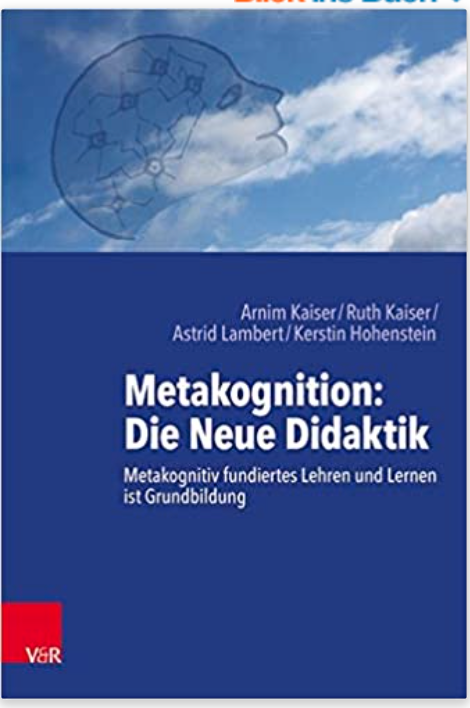 BaCuLit stützt sich in der Anwendung von Metakognition auf das im deutschen Sprachraum am besten fundierte metakognitive Konzept der „Neuen Didaktik“ von Kaiser et al. (2018)
[Speaker Notes: Wir danken dem Team um Arnim und Ruth Kaiser für die Erlaubnis zur Verwendung ihrer Materialien für unseren Kurs.]
Forschungsergebnisse zu Metakognition
Deutliche Steigerung des Lernerfolgs 

…auch bei älteren Menschen und Geringqualifizierten (siehe Diagramm) 

Stärkere Kontrollorientierung, Lernzuversicht und Selbstwirksamkeit in metakognitiv fundierten Lernumgebungen
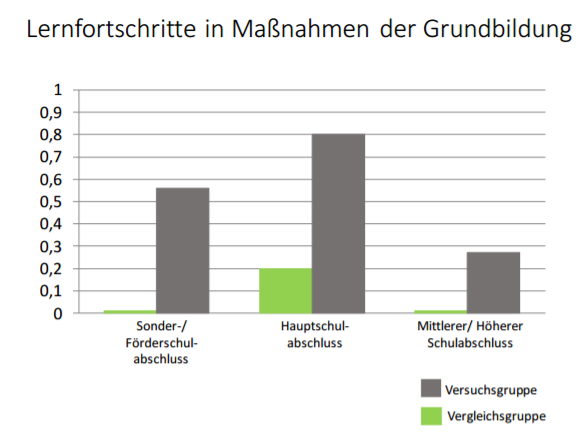 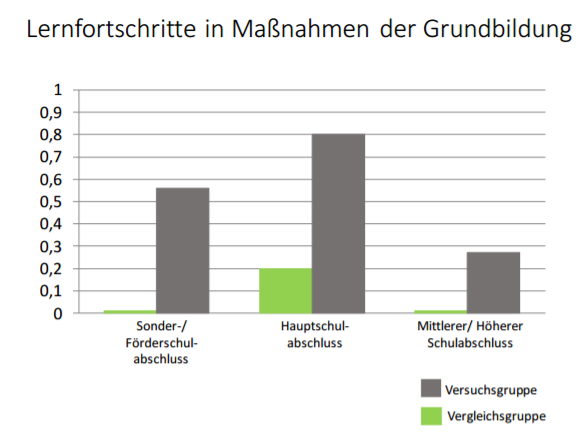 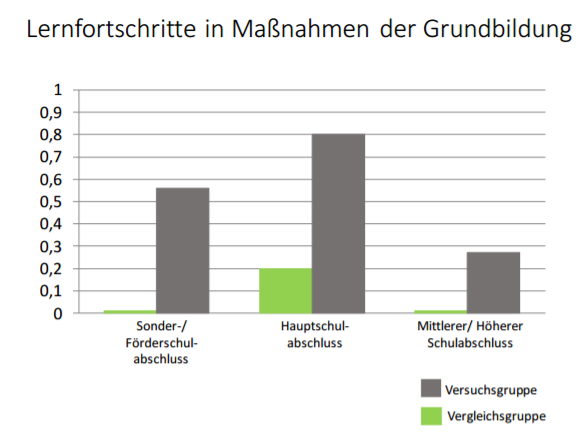 Quelle: Kaiser et al. 2016, S. 3-4; Kaiser et al. 2018, S. 35
[Speaker Notes: Arnim und Ruth Kaiser haben mit ihrem Team in mehreren Forschungs- und Entwicklungsprojekten seit Ende der 1990er Jahre das Konzept der metakognitiv fundierten „Neuen Didaktik“ entwickelt und die Erfolge hinsichtlich des Lernfortschritts der Zielgruppen evaluiert. Die obere Grafik stammt aus dem Projekt mekoFUN, einem Forschungsprojekt mit Geringqualifizierten und Maßnahmen zur Grundbildung, in der die jeweilige Versuchsgruppe (graue Balken) in metakognitiven Strategien unterrichtet wurde, die Vergleichsgruppe mit denselben Schulabschlüssen (grüne Balken) jedoch nicht. Es zeigte sich, dass speziell die Lernenden mit Sonder- bzw. Förderschulabschluss und noch stärker diejenigen mit Hauptschulabschluss stark von der metakognitiven Herangehensweise profitierten, doch auch der Vorsprung bei der Gruppe mit mittleren und höheren Schulabschlüssen war statistisch signifikant. Nähere Informationen zum empirischen Design der Studie findet sich in Kaiser et al. 2015 und auf der Webseite www.metakognition-und-lernen.de.
Das Projekt mekoFUN® (Metakognitiv fundiertes Lernen – Entwicklung einer Neuen Didaktik in der Grundbildung) wurde 2012 bis 2014 vom BMBF gefördert und war ausgerichtet auf Teilnehmende an Seminaren der Grundbildung. Diese Kurse wollen erfolgreiche Partizipation in gesellschaftlicher, beruflicher sowie privater Hinsicht unterstützen. Typische Merkmale der Adressatengruppe sind ungünstige Bildungskarrieren, das Fehlen formaler Schulabschlüsse, geringe berufliche Qualifikation, langandauernde Abstinenz von Fort- und Weiterbildung sowie prekäre wirtschaftliche und soziale Verhältnisse.
Es kam im Projekt darauf an, für diese Zielgruppe Lernangebote zu installieren, die geeignet waren, einer biografisch verankerten Lernskepsis oder sogar Lernverweigerung entgegen zu wirken. Dies konnte nur gelingen, wenn die Lernenden – entgegen ihrer bisherigen negativen Erfahrung – ihre Lernfähigkeiten erkennen, sie an zunehmend komplexeren Problemen erproben, schrittweise ausbauen und so Lernzuversicht aufbauen konnten.]
Kognition vs. Metakognition
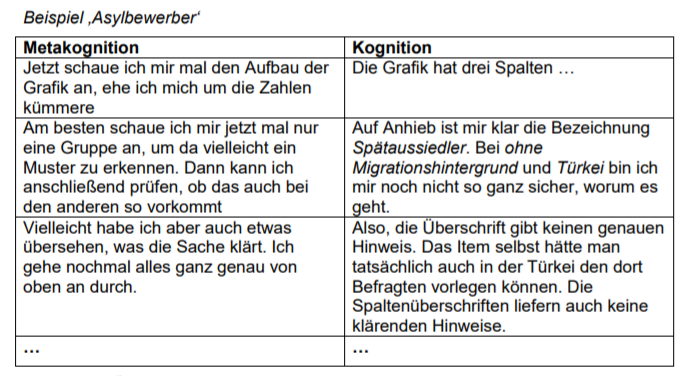 Quelle: Kaiser et al. 2016, S. 13
Unterschiede zwischen Kognition und Metakognition
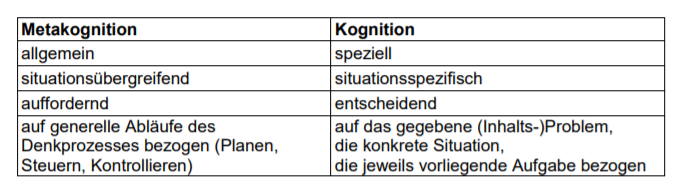 Quelle: Kaiser et al. 2018, S. 47
Metakognitive Strategien: Planen – Steuern – Lenken
16
Metakognitive Strategien
Quelle: Kaiser et al. 2018, S. 89
Exekutive und deklarative Aspekte von Metakognition
Quelle: Kaiser et al. 2018, S. 54
Deklarative Aspekte von Metakognition – Beispiel Strategiewissen (kognitive Strategien)
Beispiele:
Ordnungsstrategien: Beziehungen herstellen, Ersetzungs- und Zerlegungsstrategien, Gruppierungs- und Kontrastierungsstrategien, Verbindungen zwischen Gegebenem und Gesuchtem finden, Hypothesen aufstellen und prüfen

Übersetzungsstrategien: Darstellungsform wechseln, in eigene Sprache übersetzen, Visualisieren

Reduktionsstrategien: Informationen auf Kernaussagen reduzieren, Zusammenfassen, Zwischenüberschriften finden, Schaubilder erstellen

Elaborationsstrategien: Beispiele suchen, Analogien suchen, Verbindungen zu eigenem Vorwissen herstellen.
Quelle: Kaiser et al. 2018, S. 49 f.
und ausführlich AB3
Lautes Denken und andere Techniken der Metakognition
Zentrales Element exekutiver Metakognition: Lautes Denken
Lautes Denken besteht darin, alle während der Beschäftigung mit einer problemhaltigen Aufgabe ‚im Kopf‘ ablaufenden Denkprozesse in Sprache umzusetzen.
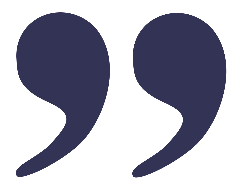 ist einfach aber auch erkenntnisfördernd 

hat einen kommunikativ-interaktiven Charakter

macht metakognitive Prozesse sicht- und hörbar

lässt sich an wenig umfangreichen, aber bereits komplexen Aufgaben üben.
Weiteres in Modul 5.2 zu Lesestrategien
Quelle: Kaiser et al. 2016, S.16-17
Metakognitive Reflexions-Techniken
21
Quelle: Kaiser et al. 2018, S. 55